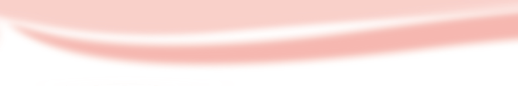 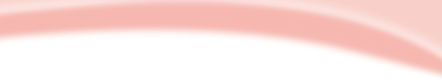 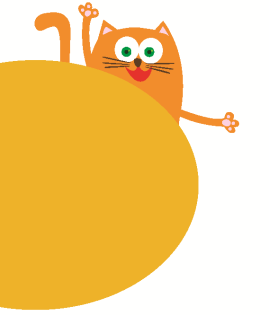 Sounds
3
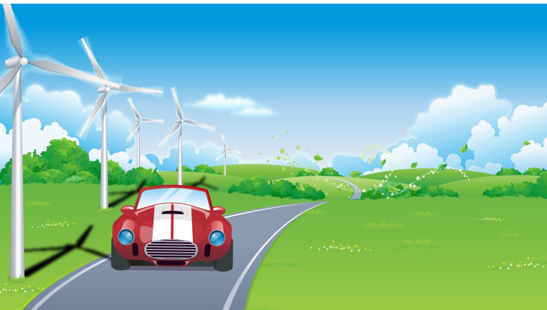 第二课时
WWW.PPT818.COM
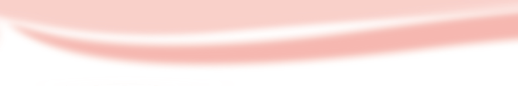 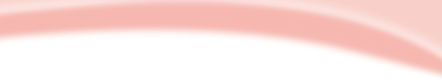 Clap and say
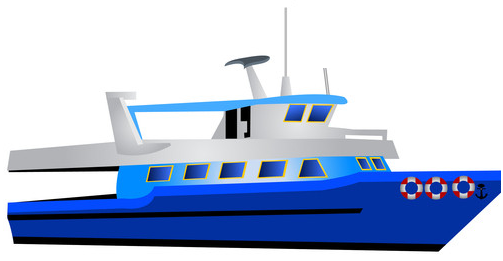 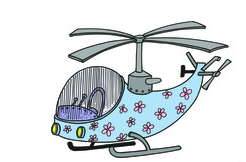 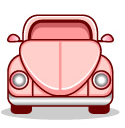 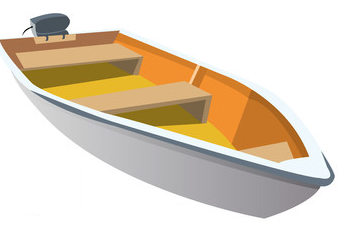 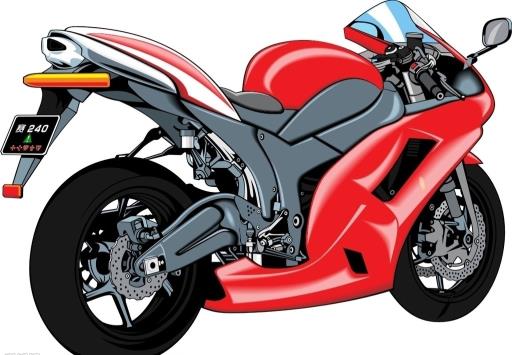 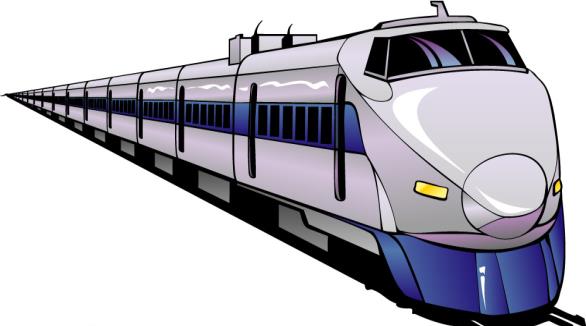 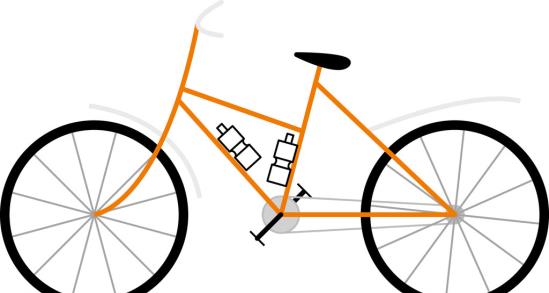 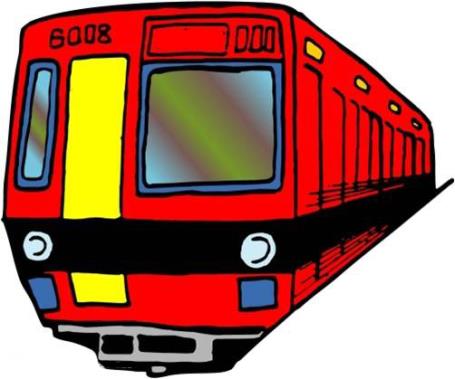 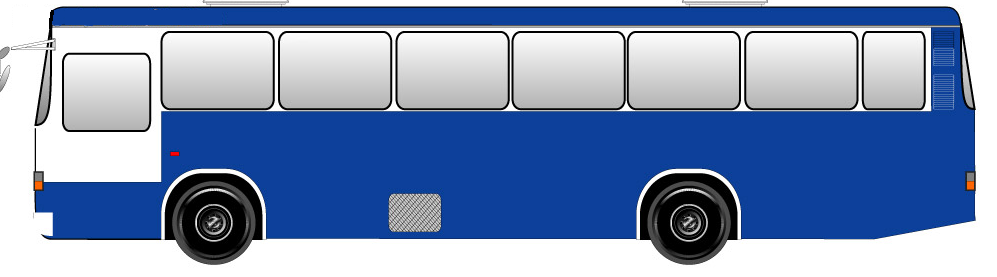 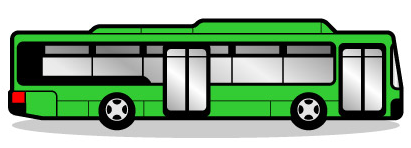 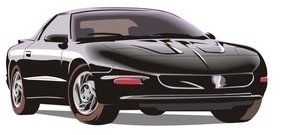 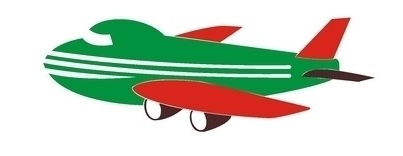 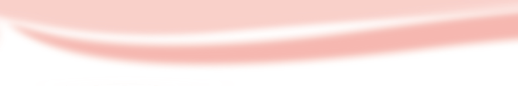 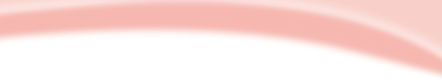 Read and judge
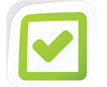 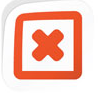 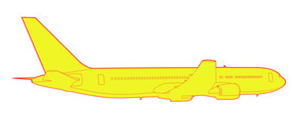 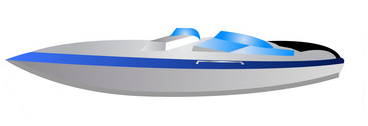 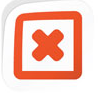 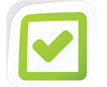 plane
ship
boat
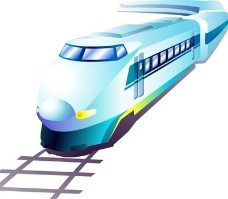 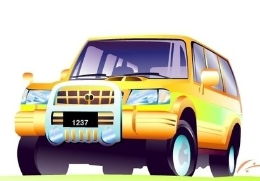 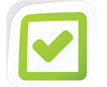 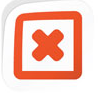 car
jeep
train
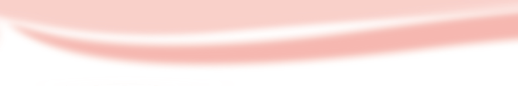 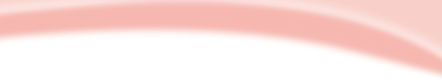 Read and judge
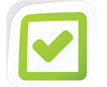 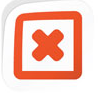 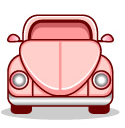 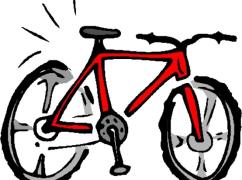 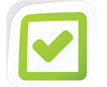 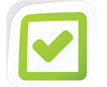 bike
car
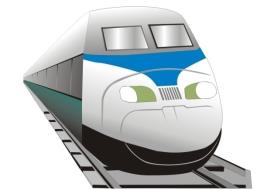 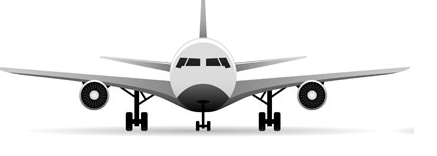 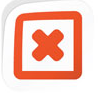 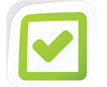 plane
bus
train
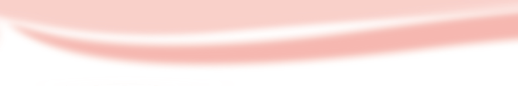 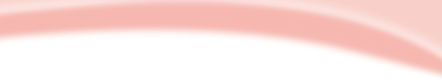 Read and judge
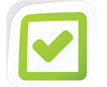 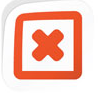 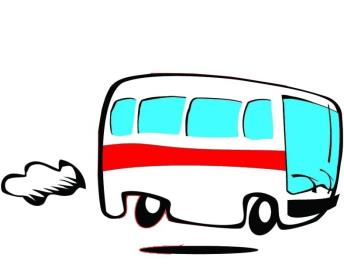 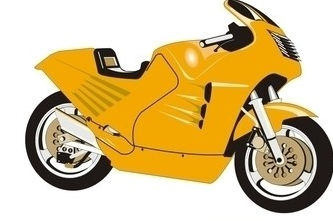 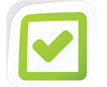 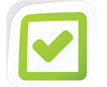 bus
motorbike
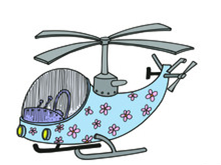 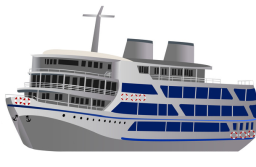 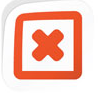 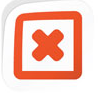 plane
helicopter
ship
boat
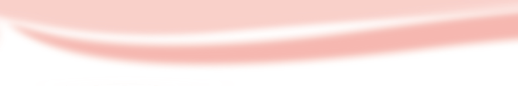 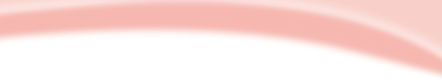 Look and spell
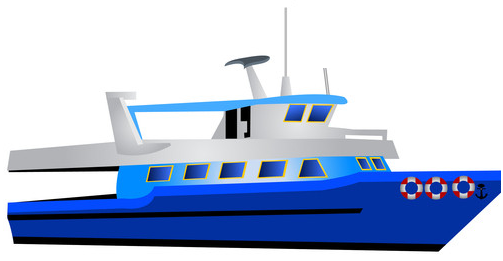 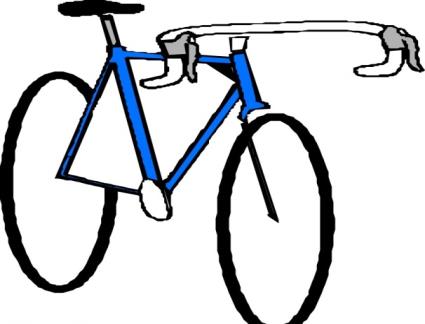 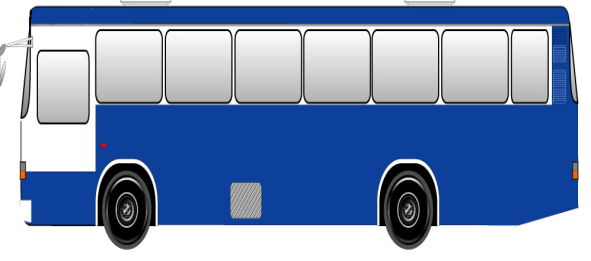 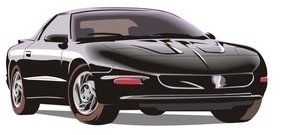 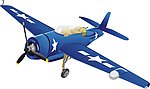 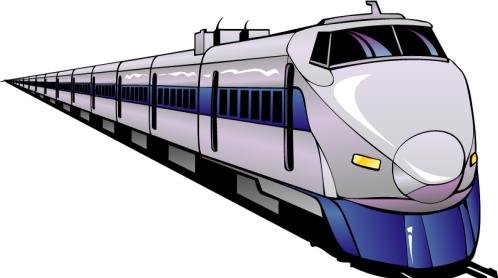 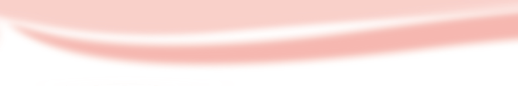 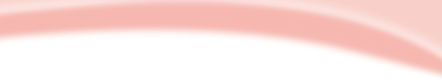 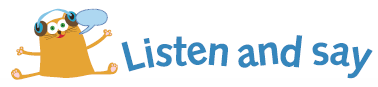 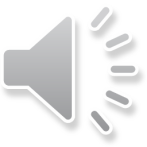 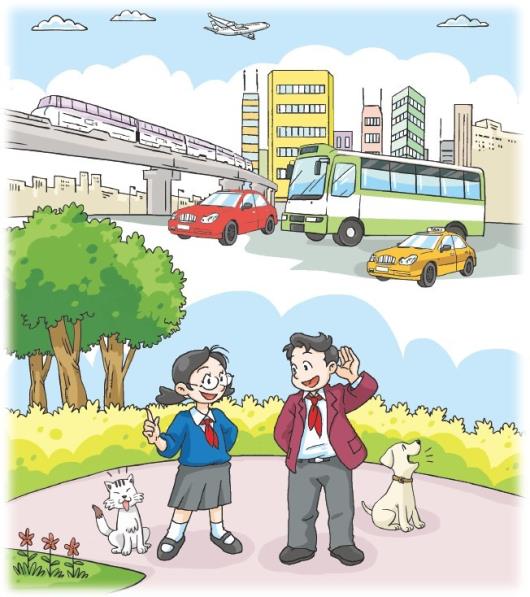 Listen! What can you hear?
I can hear a dog. I can hear a bus. What can you hear?
I can hear a plane. I can hear cars.
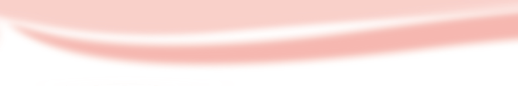 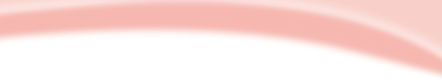 Say and act
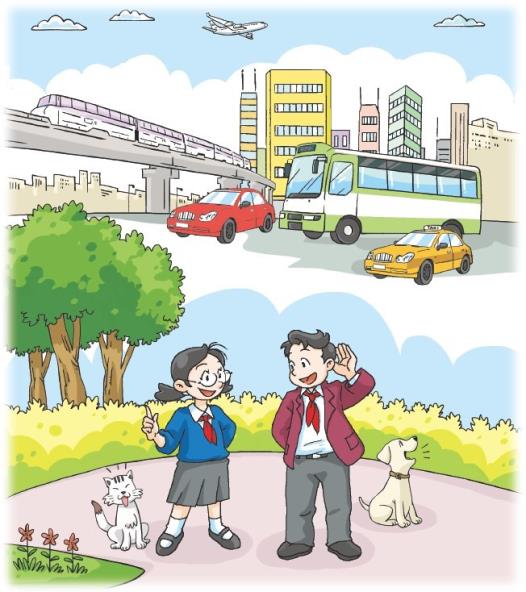 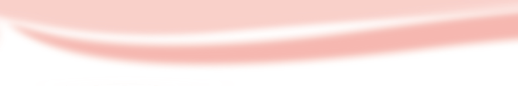 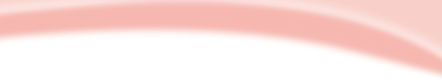 Listen and say
What can you hear?
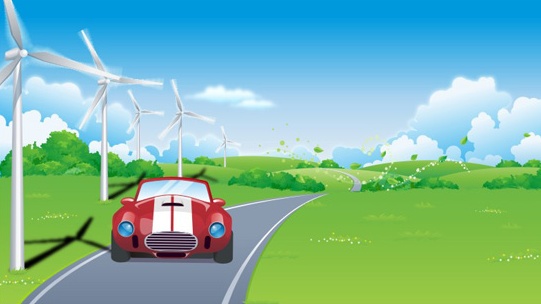 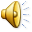 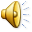 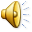 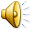 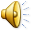 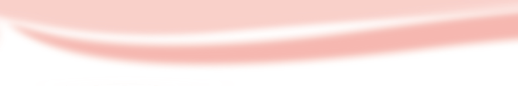 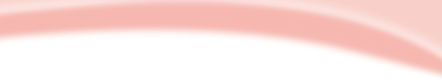 Ask and answer
What can you hear?
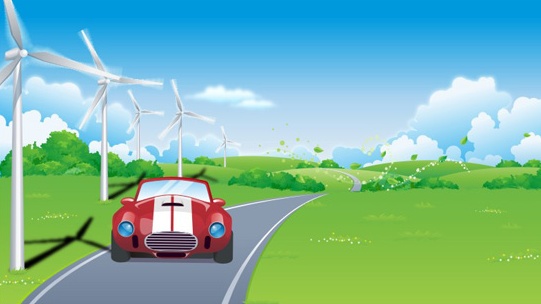 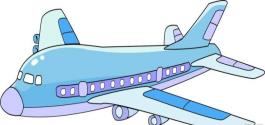 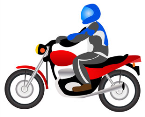 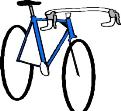 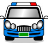 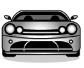 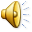 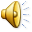 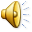 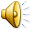 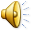 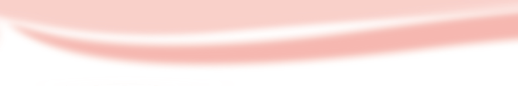 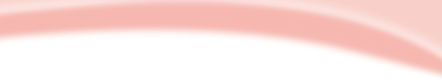 Listen and write
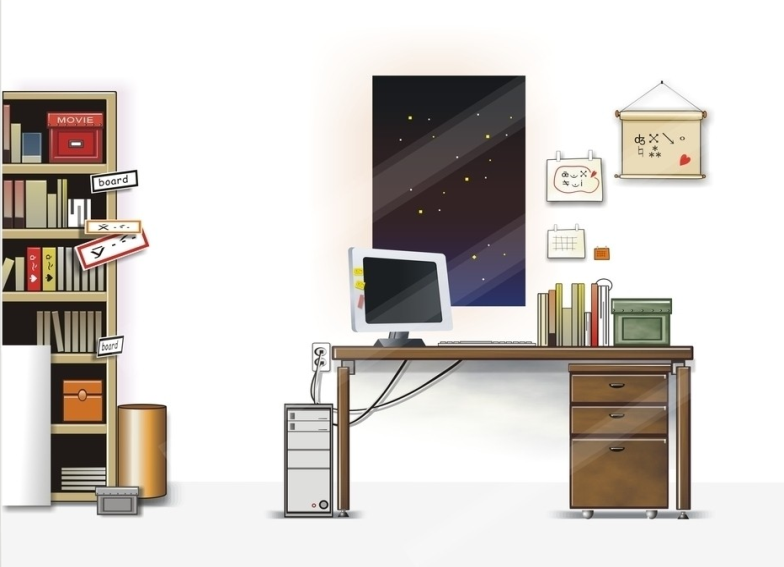 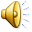 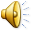 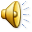 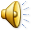 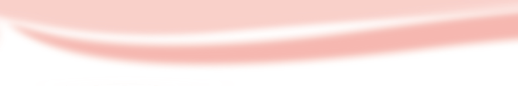 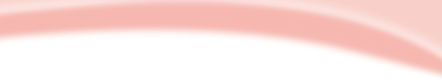 Listen and write
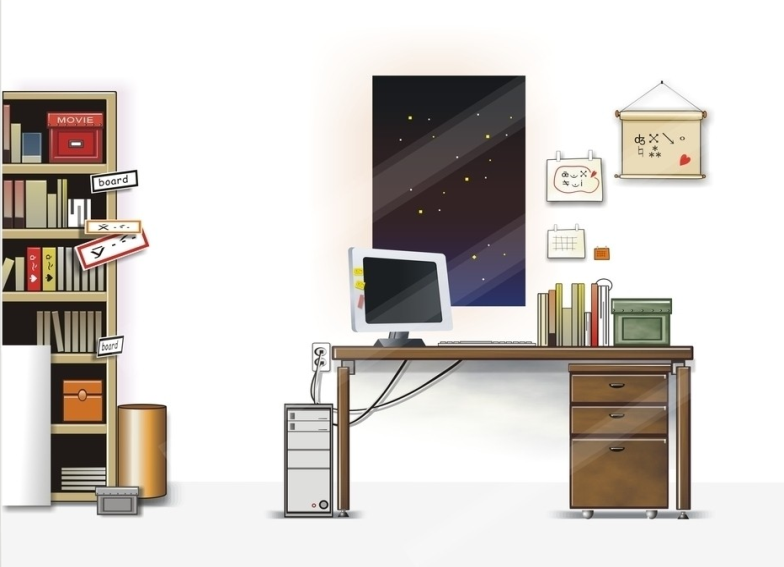 What can you hear?
I can hear a _________.
I can hear __________.
I can ______________.
I __________________.
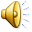 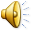 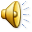 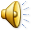 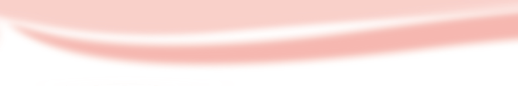 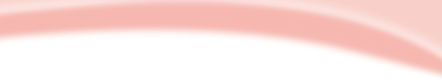 Listen and check
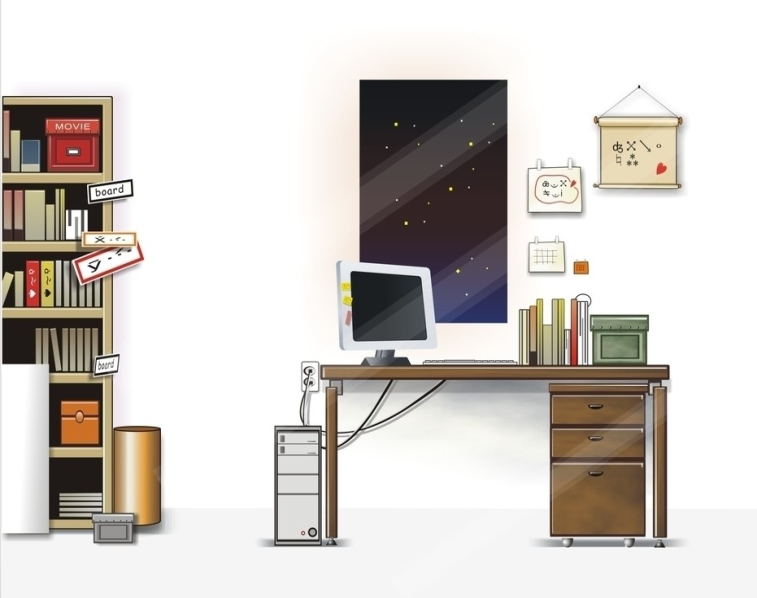 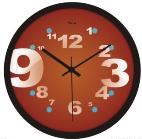 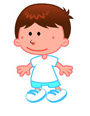 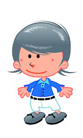 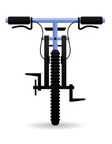 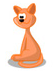 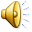 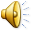 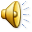 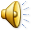 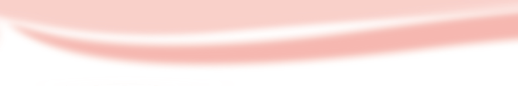 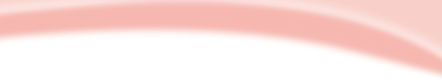 Check and read
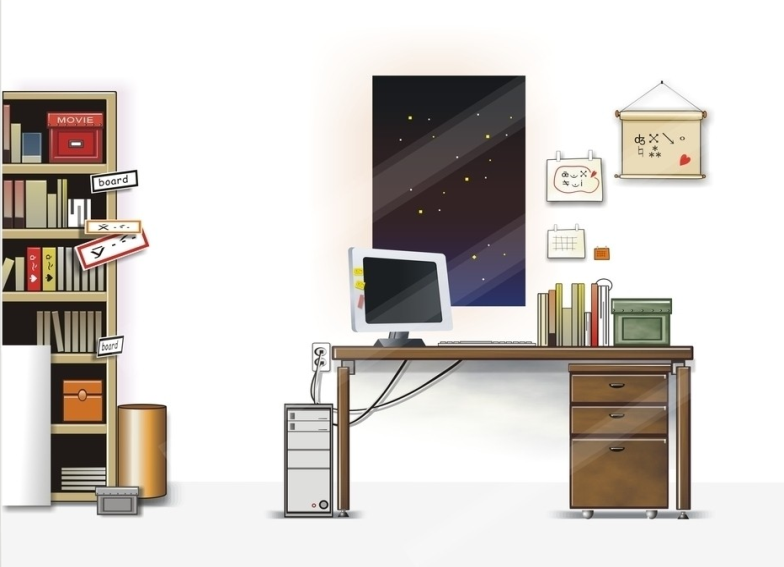 What can you hear?
I can hear a _________.
I can hear __________.
I can ______________.
I __________________.
clock
a cat
hear a bike
can hear  children
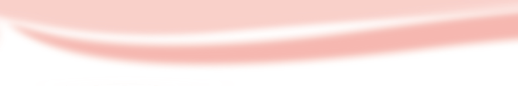 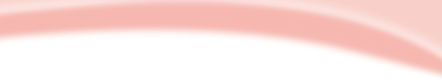 Listen and write
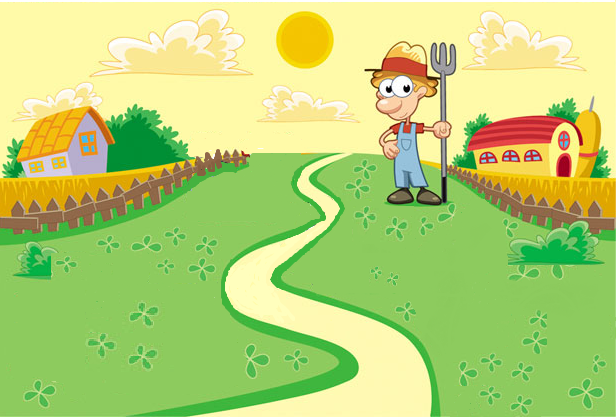 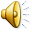 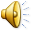 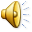 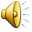 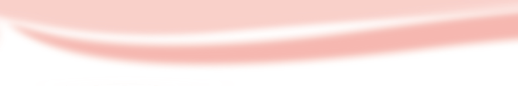 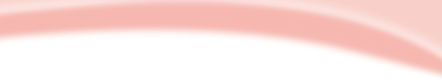 Listen and write
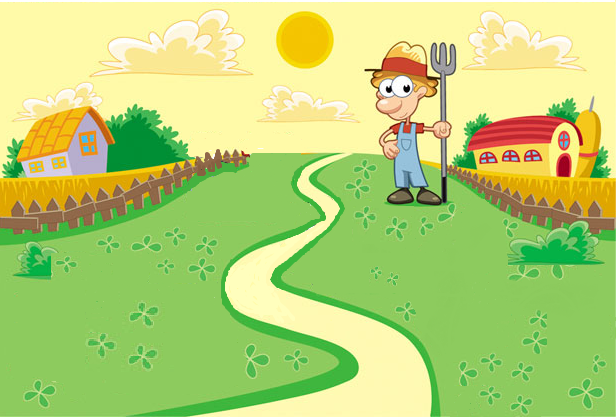 Tom is a farmer. This is his farm. It is morning.  Listen! What can you hear?
I can hear a ________. I can hear ________ and __________. I can hear _________ too.
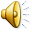 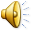 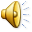 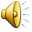 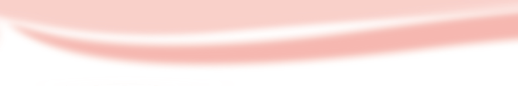 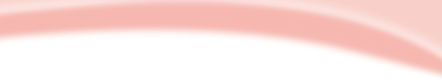 Listen and write
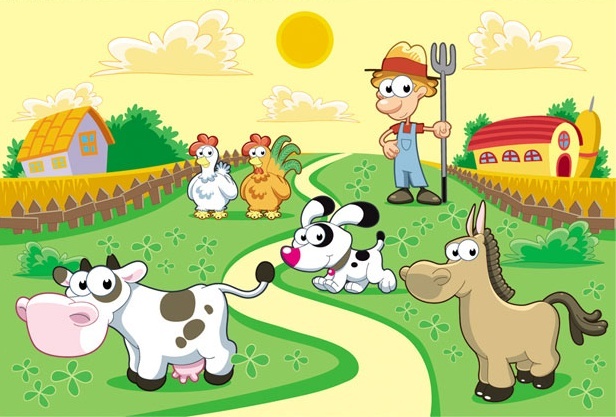 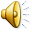 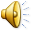 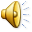 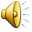 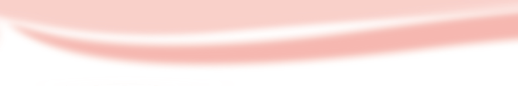 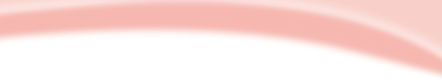 Listen and write
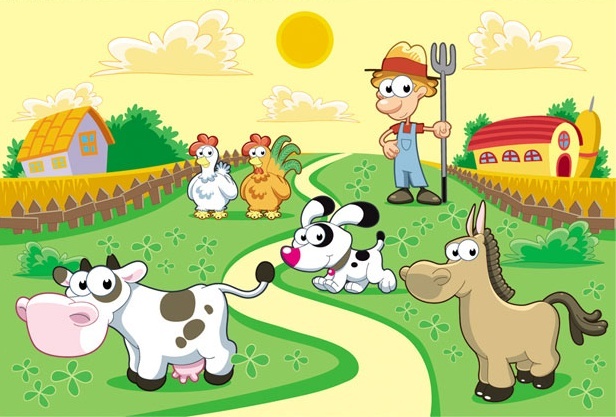 Tom is a farmer. This is his farm. It is morning. Listen! What can you hear?
I can hear a ________. I can hear ________ and __________. I can hear _________ too.
horse
a dog
a cow
a rooster
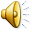 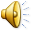 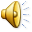 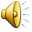 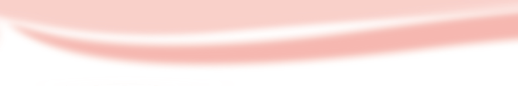 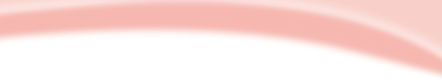 Look and write
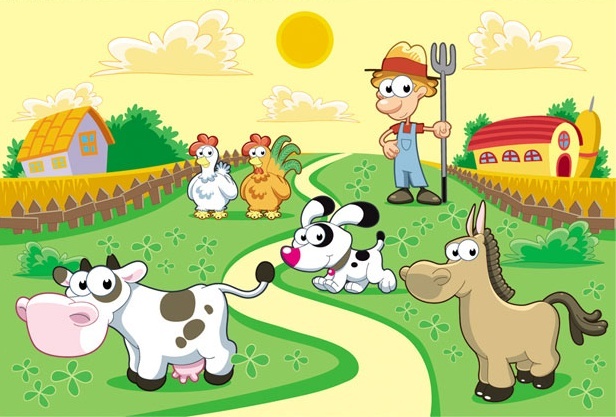 Tom is a farmer. This is his farm. It is a morning. Listen! What can you hear?
I can hear a ________. I can hear ________ and __________. I can hear _________ too.
horse
a dog
a cow
a rooster
Tom is happy on his farm.
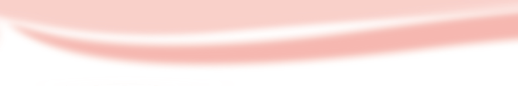 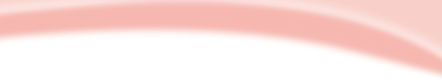 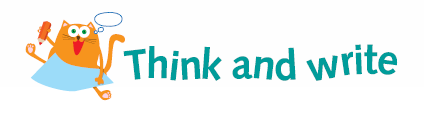 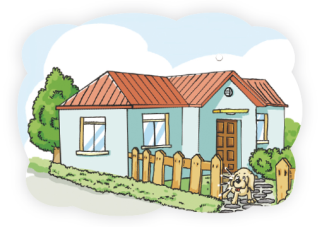 I can hear a …
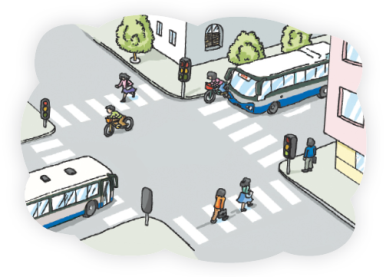 I can hear bikes.
…
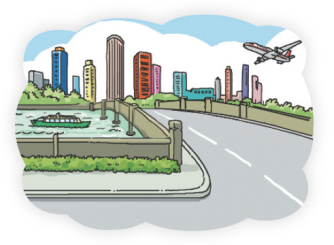 I can hear a … and a …
Homework
1   Spell and write these words.
     bus   car   ship   train   plane   bike
2   Recite Listen and say.
3   Introduce a place.
     (a street, your home or a farm)
4   Complete Workbook pages 14, 16 and 17.
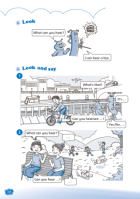 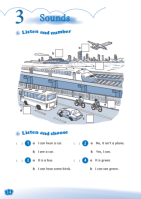 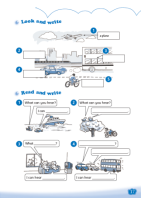 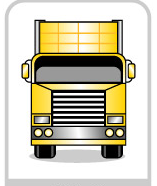 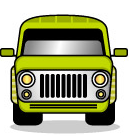 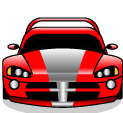